Bladluizen
fruitmot
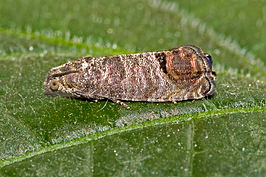 Rupsen					spinselmot
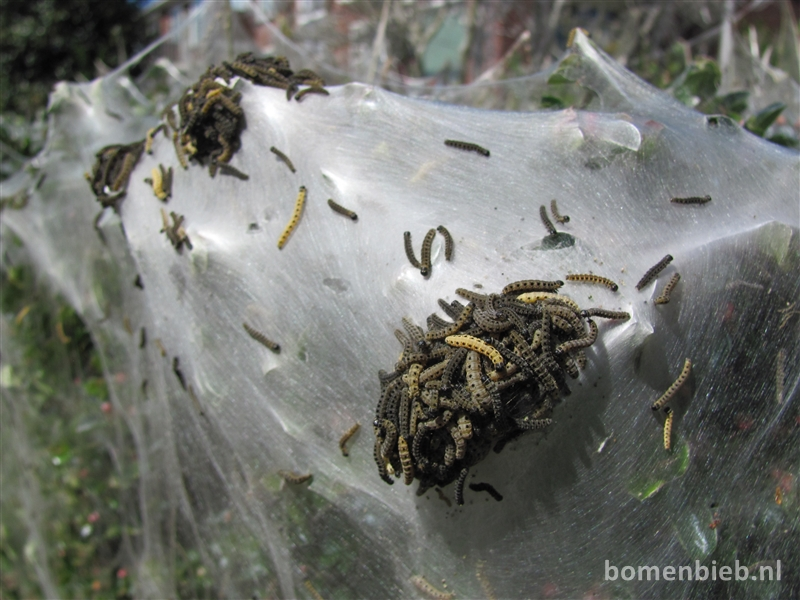 Mijten                                 perenpokmijt
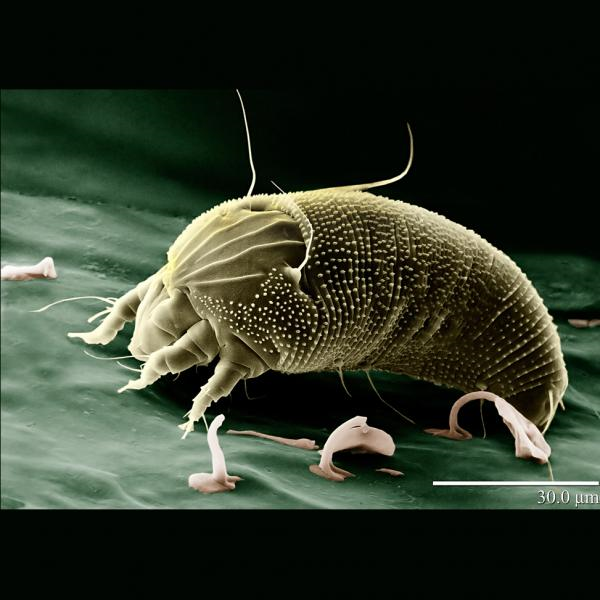 Schimmels                               loodglans
Bacteriën				bacterievuur